十二年國民基本教育課程 總綱宣講（國民中小學階段公播版）
教育部國民及學前教育署
主講人：宜昌國中校長陳玉明
2016年8月21日星期日
新課綱的
研修背景
九年一貫與十二年國教之關聯
為何要研修新課綱-社會變遷、少子化等
十二年國教之願景
新課綱的
研修歷程
國家教育研究院課綱研修程序
總綱及領綱研修歷程
新課綱的重要內涵
總綱的理念與目標
核心素養
總綱願景
總綱課程架構及改變
目錄
行政單位的實施準備-中央及地方
課綱推動之中央政府分工
教育部對於課綱推動之配套措施
地方政府之應對與任務
總綱宣講資源
學校邁向107課綱的準備
學校課程發展
核心素養之課程
實務案例－南華國小、桃子腳中小學
問題與討論
使用說明
本簡報共66頁，時間約100分鐘
共分五個部分
新課綱的研修背景 p.3
新課綱的研修歷程 p.17
新課綱的重要內涵 p.21
行政單位的實施準備-中央及地方 p.37
學校邁向107課綱的準備 p.47
其中提及之國中小案例可以以其他前導型學校替換
簡報後附上兩個討論與議題可提供實作時運用
宣講時請參考備註欄的簡報說明
壹、新課綱的研修背景
圖片來源：http://www.ntdtv.com/xtr/b5/2013/09/28/a974649.html
做一件事，了解為什麼是重要的。
如果不知道為何而做，就無法掌握我們該做什麼
[Speaker Notes: 做一件事，了解為什麼是重要的。如果不知道為何而做，就無法掌握我們該做什麼。（From基隆市武崙國小彭麗琦校長）]
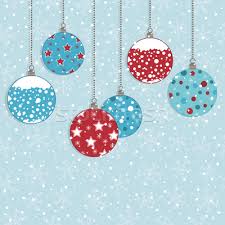 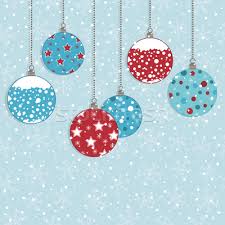 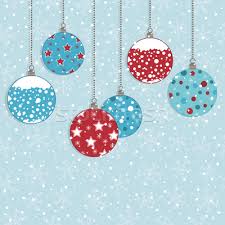 從九年一貫到十二年國教
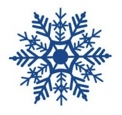 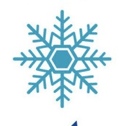 為什麼要改變?
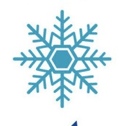 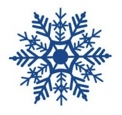 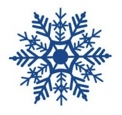 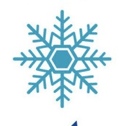 以下7張投影片取材自張景媛教授
臺閩地區現住人口出生數(率)變動統計
少子化
要成就每一個孩子
而不是培育前三分之一的精英
70年
88年
99年
剩下約三分之一
PISA 2012各國數學素養表現變異
臺灣前後段學生
差距世界第一
高表現高差距
分數高
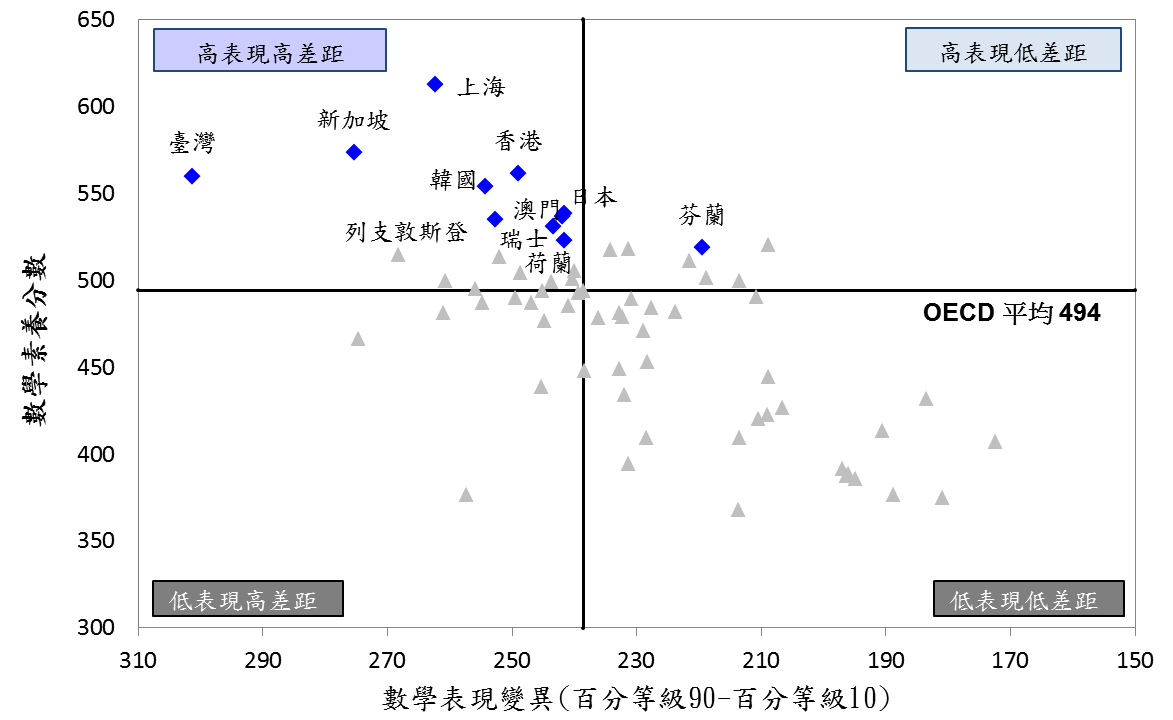 1
2
3
4
變異小
變異大
分數低
臺灣學校間變異、學校內變異都是世界第一
學校間差異大
學校內差異大
台北
這代表什麼意思?
精英教育放棄部分學生嗎?
OECD (2013), PISA 2012 Results: Excellence through Equity Giving Every Student the Chance to Succeed Volume II, p47
年級越高，學習動力越弱？
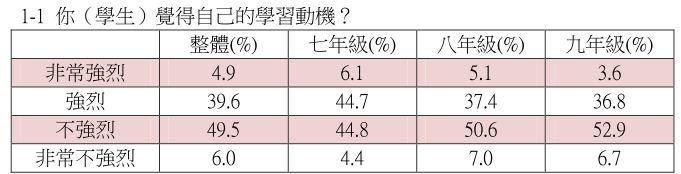 49%
58%
59%
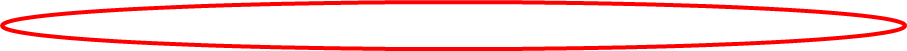 78%
社會變遷帶來的教育挑戰
真正教育是所有人一起學習
Web2.0時代
2008年，台灣生育率1.05，全球倒數第1
教育的全球化、本土化與個別化是趨勢
你覺得目前教育
應朝什麼方向改變?
為什麼?
世界是平的--今天你懂的，可能明天就沒用。(重要的是學習力)
免試入學或大學申請入學逐漸成為重要趨勢
未來的工作，有6成還未被發明
學習共同體的革命
PISA、TIMSS數學科學排名不錯，但學習興趣和自信卻低落
跨科跨領域課程轉化
翻轉教室
………….
55％國中生沒有強烈的學習動機
許多從學習中逃走的孩子
有些改變已經在發生……
教師的教學      學生的主動學習
我的教學有哪些已經在改變?
我需要增進哪些教學知能?
教師拿教科書講述     自主學習、行動學習
教導最終學習結果    鋪陳學習歷程
競爭式學習   共生式學習
量的教育(重分數)    質的教育(重能力)
有目的的教育     有意義的教育
追逐直線式排名    探尋橫向式多元適性
10
世界經濟論壇預測面對第四次工業革命所需的主要能力
複合問題解決
批判性思考
創造力
人事管理
與他人合作
情緒智商
判斷與做決定
服務導向
談判（溝通協商）
認知彈性
複合問題解決
與他人合作
人事管理
批判性思考
談判（溝通協商）
品質控管
服務導向
判斷與做決定
積極傾聽
創造力
http://www.weforum.org/agenda/2016/01/the-10-skills-you-need-to-thrive-in-the-fourth-industrial-revolution
11
[Speaker Notes: 10 認知彈性認知彈性理論就是一種針對結構不良知識領域，以獲得高級知識為目的的教學思想和方法。 
認知彈性理論的基本原理要求從多於一個觀點的角度檢查某一概念，這既能增強對該概念自身的理解，同時也能增強將這一理解遷移至其它領域的能力。同樣，從同一觀點檢查不同概念也能導致一種新的見識。在結構不良領域中這更是一個真實的事實。]
課綱研修原則
適性揚才
終身學習
[Speaker Notes: 一、素養導向
課程以核心素養為連貫統整的主軸，秉持全人教育的理念，透過與生活情境的結合，學生能夠理解所學，進而整合和運用所學，解決問題、推陳出新，成為與時俱進的終身學習者。
（一）核心素養彰顯以學習者為主體的理念，包含「自主行動」、「溝通互動」及「社會參與」三大面向的全人發展，需兼顧並統整認知、情意與技能的學習。
（二）各領域/科目需兼重核心素養與分殊能力，核心素養主要用以引導一般課程的發展，各階段領域/科目應依其特性，適切地統整並融入課程內涵中。
（三）核心素養要適切地統整並融入課程內涵中，係經由總綱之「核心素養」、「各教育階段之核心素養」、「各領域/科目之核心素養」及「學習重點」間的雙向轉化而來，並需兼顧學習歷程與學習內容。
（四）核心素養的提升有待教材發展、教師教學、學生學習、學習評量、行政支援等各層面的配合。
二、連貫統整
課程綱要研修應將國小、國中、高級中等學校三階段作整體與系統的考量，強化階段間的縱向連貫及領域/科目/群科課程間的橫向統整。
（一）總綱以十二年連貫方式進行研修，但需顧及不同教育階段及不同學校類型的差異，原則上可分為普通教育（含國小、國中、普通型高級中等學校）、技術型及綜合型高級中等教育，以及特殊類型教育等三種總綱。
（二）領域/科目/群科課程的規劃，宜有十二年連貫的清晰脈絡，以避免名稱、內涵上的混淆。
（三）依據各教育階段性質及現場實務，合理分配各領域/科目/群科課程的學習節數或學分數。
（四）各領域/科目學習階段的劃分宜有一致性。
（五）重大議題或新興議題，應整合融入相關領域/科目/群科課程或彈性學習節數實施，並加以落實。
三、多元適性
學生是學習的主體，課程發展應考量其多元智能、興趣和性向等不同特質，激發其學習動機，促進其適性揚才。
（一）依據學生身心發展與學習需求，適時進行課程分化或必要的課程分級。
（二）課程發展應考量特殊需求學生的特質，提供充實性、補救性或功能性課程及課程調整的彈性。
（三）課程規劃以「漸進分化」為原則，強調共同、試探、分化、專精的精神，輔以生涯發展，並提供專題、實作或探索等自主學習課程，讓學生了解並發展自己的興趣與性向。
（四）高級中等教育階段應兼顧共同核心課程的強化與彈性分流的需求，以利基本知能之奠定及生涯發展之規劃。
（五）普通型高級中等學校應減少必修課程，提供多元的選修課程。
（六）技術型高級中等學校課程發展應朝向務實致用，適切規劃專業科目及實習科目。
（七）綜合型高級中等學校應提供學術導向及專業導向課程，並輔導學生適性發展。
（八）單科型高級中等學校應強化特定領域科目的課程安排，提供學生繼續發展其潛能。
四、彈性活力
課程綱要必須具備調整改變的彈性，兼顧教師、學校、家長及地方的需求和參與，且能夠連結社區力量及社會資源，發揮教學的活力。
（一）持續落實與推動學校本位課程，鼓勵學校及教師結合社會資源以充實課程、活化教學。
（二）保留國中小的彈性學習節數，並提供參考原則，以利其發揮正面效果。
（三）增加學校課程安排的彈性，並落實高級中等教育階段的學年學分制。
（四）明確劃分中央、地方及學校的課程權責，三者既分工又協作。
（五）鼓勵中小學的實驗辦學、民間參與，並強化高級中等學校與大學、產業的攜手協作。
（六）以學生為學習主體，並考量與社區特色結合，加強師生互動及親師合作。
五、配套整合
配套措施的規劃係為落實課程綱要的施行，以促進學生學習及維護學生學習權作為目的。配套措施應基於自發、互動、共好之理念，並持續以學生學習為焦點而進行對話與協作。
（一）建構協作平台：透過課程研發、課程教學輔導、師資培育及學習評量等系統之協作平台，整合十二年國民基本教育課程教學之推展與實施。
（二）強化支持系統：
1.中央層級：爭取社會大眾對課程改革的理解與認同、健全課程教學的輔導與支持體系、優化師資培育與教師專業發展(含在職進修)、修訂相關法規、挹注經費支援課程試行、鼓勵教材教法研發、完善教學與學習支援平台、持續建置學生學習成就資料庫、建置國家課程永續發展的機制與配套等。
2.地方層級：強化地方層級課程教學的輔導與支持網絡、充實圖書儀器與空間設備、協助學校課務運作與教學正常化、推動地方課程特色發展與評鑑等。
3.學校層級：強化課程研究發展的組織與運作、落實課程評鑑、發展教師專業學習社群、健全教學輔導制度、推動有效教學策略與學習策略，研發有助學習的多元媒材，強化多元學習評量，以及實施充實與補救的適性教學。
（三）完善整體配套： 
1.配合十二年國民基本教育之推動，重新檢視與修訂課程綱要實施之相關法令規章。
2.配合課程綱要的研修與實施各階段，強化課程的溝通與傳播推展。
3.除正式課程外，應包括非正式課程與潛在課程等層面的改革。	
4.課程綱要實施期程應整體考量課程試行、教材發展、教學轉化、學習評量及教學資源等，並以學生順利銜接不同學習階段或轉銜不同類型學校為原則。
5.配合課程綱要研修，同步調整師資培育與教師專業發展(含在職進修)，以及大學與技專校院招生方式、考試命題等。]
十二年國教政策理念需要透過課綱研修加以落實
圖片來源：十二年國民基本教育http://12basic.edu.tw/temp/brochure2.pdf
總綱規範、引導學校課程教學的發展與實施；重要的是，要能照顧每一個孩子的學習。
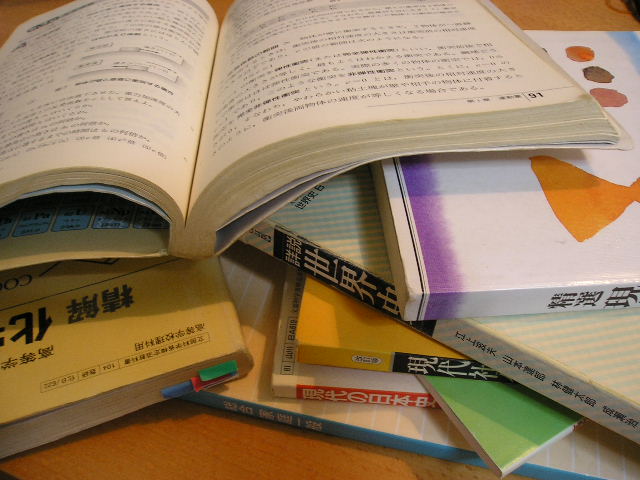 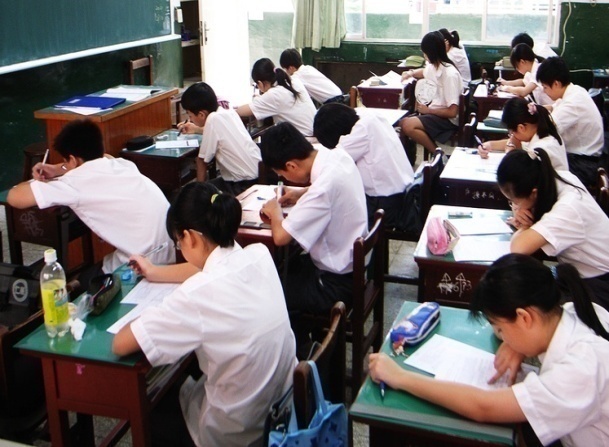 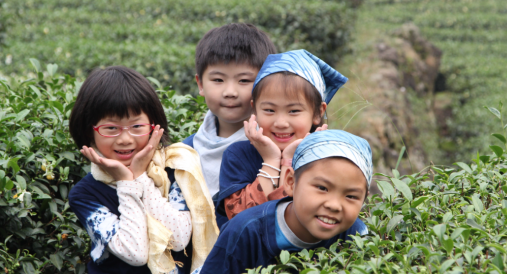 圖片來源：介壽國中、維基百科、華南國小
14
落實適性揚才終身學習
強化連貫統整實踐素養導向
願景：
盱衡社會變遷
未來人才培育
檢視現行課程實施成效
檢視現行課程實施成效
全球化趨勢
[Speaker Notes: 十二年國民基本教育的課程願景：
1.以現有的九年一貫課程為基準，檢視其實施成效，據以做調整。
2.本於憲法所定的教育宗旨，參酌社會變遷、全球化趨勢，以及未來人才培育需求。
3.持續強化中小學課程的連貫與統整，實踐素養導向的課程與教學。
4.落實適性揚才的教育，培養具有終身學習力、社會關懷及國際視野的現代國民。]
貳、新課綱的研修歷程
[Speaker Notes: 此節要強調的是課綱的研修並非匆促完成產出的，而是經過嚴謹的程序、多部會的合作而來的。]
建立課綱研修週期及階段
新課綱研修從2008年啟動，以8至10年為週期，包括基礎研究、研修制訂、配套建置、實施及評鑑等階段，以能永續創新國家課綱研發。
[Speaker Notes: 先強調課程綱要的修訂在歐美等先進國家大都以十年左右為修訂期程，以因應社會變遷的需求。
再以電腦科技、３Ｃ等產品為例，平均每２～３年即更換一部電腦或手機，教育及課程的規劃也應與時俱進。
先舖陳修訂週期的必要性，再說明這次總綱的修訂，距離九年一貫課程之實施已十多年，又適逢十二年國教的推動，是以在2008年啟動修訂機制。
餘說明如投影片內容，圖的部分可視時間詳加說明，其研究及配合的期程，強調研修過程的嚴謹性。]
總綱草案歷經紮實、審慎的研發過程
一、從97年6月，至今已累積22項整合型基礎性研究報告。
二、從民國102年6月至今，共召開
13場次總綱研修工作計畫團隊會議
102/06
至今
各項會議
5場次總綱研修小組核心會議
10場次總綱研修小組全體代表委員會議
10場次全國各區公聽會
10場次課程研究發展會議
總共投入約3200人小時的討論人力
（尚未包括各分組會議人次及行政人力）
相關會議規則、記錄等，請見國教院網頁。 http://www.naer.edu.tw/bin/home.php
[Speaker Notes: 1.總綱及領綱是經嚴謹的小組研發、課程發展會確認、課程審議會審議通過才能發布，並非由少數人杜撰。
2.可強調除由中央教育部主導，亦辦理有公聽會及網路論壇，廣納各方之意見。
3.避免陷入社會領域課綱爭議之討論，如有人提起，只須強調課程研修難免有爭議即可。]
十二年國教領域課程綱要草案研修程序
研修階段
公聽階段
研議階段
(一)104.08.18~10.07
(二)104.11.09~12.15
104.04.01~
103.06~
召開16場次第二屆課程研究發展會研議草案
籌組領綱研修小組
研修領域課綱草案
書面審查
網路論壇
分區公聽會
課發會意見回應       持續研修
爭議預防與處理
三大原則
納入多元觀點
過程公開透明
處理依循機制
爭議處理小組
經課發會決議得組爭議處理小組，研析與提出處理建議。
持續領域綱要之研議。
累計召開24場次第二屆課發會四個群組會議
第一群組：語文群組
第二群組：數理科技
第三群組：綜藝健社生
第四群組：十五群科
1.持續研修領域課綱草案
2.回應各界意見，陳報課審會並公開於課發會網站。
陳報教育部審議
19
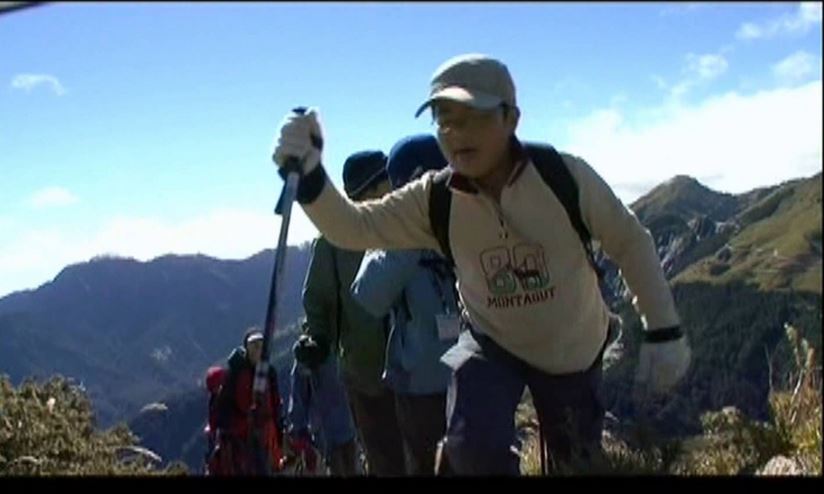 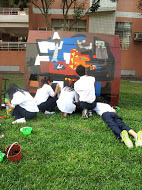 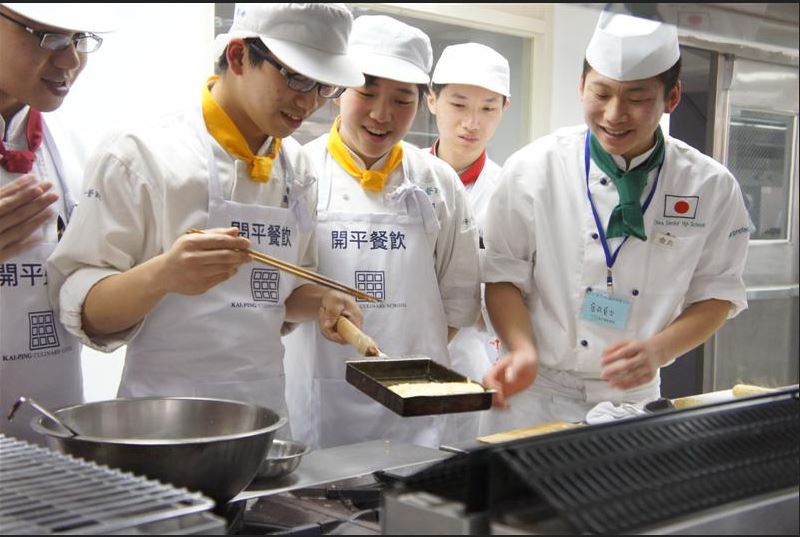 參、新課綱的重要內涵
課綱的理念與目標
願景





理念


目標
啟發
生命潛能
陶養
生活知能
促進
生涯發展
涵育
公民責任
21
自發
本體論
互動
認識論
共好
倫理論
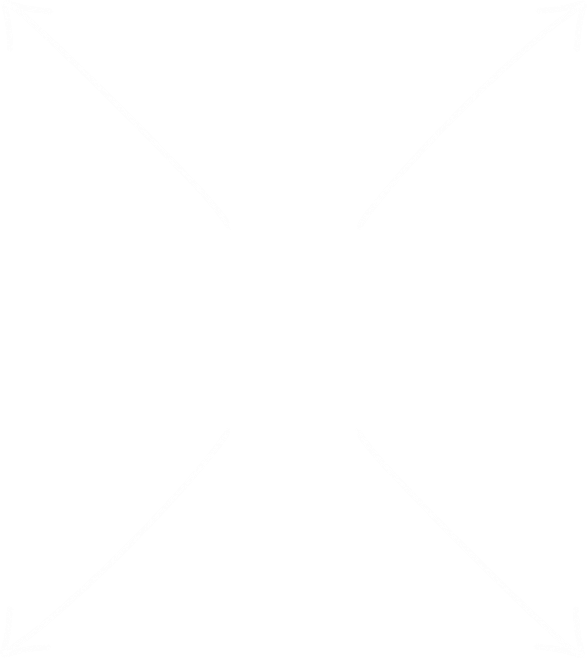 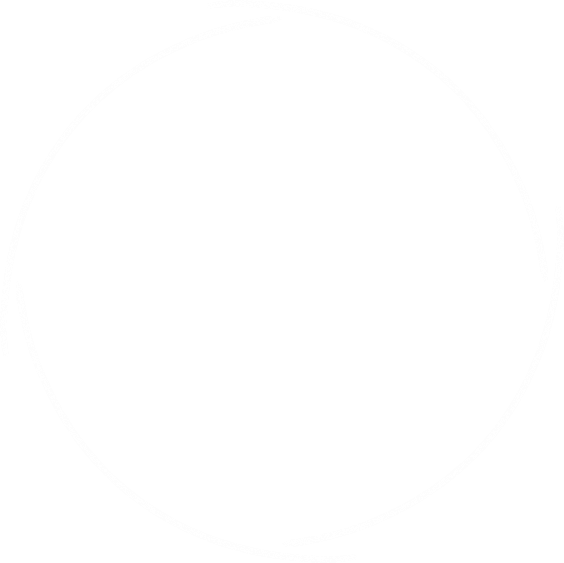 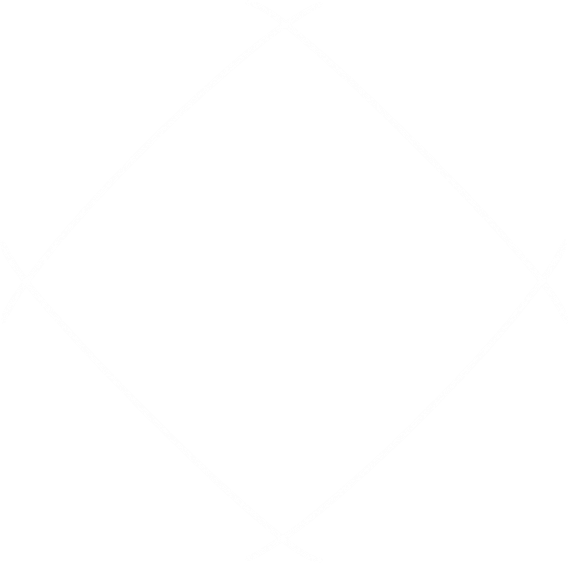 有意願、有動力
有方法、有知識
有善念、能活用
看看這個圖
可能的意義為何?
你覺得還有其它的畫法嗎?
[Speaker Notes: 2.互動是要能活用知識，變成帶得走的能力;黃色代表歡樂、幸福。
總綱重視學生語言、符號、科技的溝通及思辨能力，尊重、包容與關懷多元文化差異，並能與他人團隊合作，深化生活美感素養。此外，學生也應能學習如何與他人、環境、文化產生更多互動，並在生活中實踐。
3.共好是要願意付出，能與他人分享;紅色代表熱情、能量。
總綱重視使學生珍愛生命、愛護自然、珍惜資源，培養對社會文化、土地情感及全球視野，促進社會活動的主動參與、自然生態的永續發展及彼此更好的共同生活，以體現生命價值，導向永續發展的共好生活。]
107課綱之課程架構                                                                                              ※____為107課綱新增
新課綱強調學校本位課程發展
國民中小學
教育
階段
部定課程:
領域學習
課程
類型
校訂課程:
彈性學習
4.其他類課程
2.社團活動與技藝課程
3.特殊需求領域課程
1.主題/專題/議題探究課程
主要
項目
八大領域
部定課程
 鼓勵跨領域統整
 鼓勵協同教學
 課程的彈性組合（例，語文課程隔週或隔學期對開）
 適性分組學習
校訂課程
 訂有四類課程來引導學校規劃
 鼓勵跨領域探究及自主學習
鼓勵適性學習的發展
24
總綱的課程目標
※ 啟發生命潛能　※ 陶冶生活知能
※ 促進生涯發展　※ 涵育公民責任
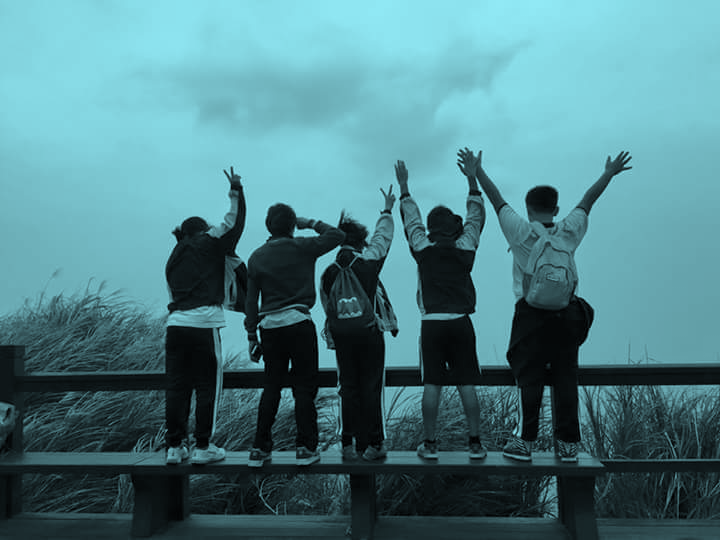 核心素養的項目內涵
生　活　情　境
系統思考
與解決問題
身心素養
與自我溝通
規劃執行
與創新應變
自主行動
符號運用
與溝通表達
多元文化
與國際理解
終身
學習者
社
溝
會
通
科技資訊
與媒體素養
人際關係
與團隊心得
參
互
生
生
動
與
活
活
道德實踐
與公民意識
藝術涵養
與美感素養
情
情
境
境
以核心素養為主軸
支援各教育階段之間的連貫以及各領域/科目之間的統整。
課程發展主軸－－核心素養
自主行動
溝通互動
社會參與
學習意願
學習方法
終身學習者
活用學習
[Speaker Notes: 1.「核心素養」是指一個人為適應現在生活及面對未來挑戰，所應具備的知識、能力與態度。
2.「核心素養」強調學習不宜以學科知識及技能為限，而應關注學習與生活的結合，透過實踐力行而彰顯學習者的全人發展。
3.核心素養強調教育的價值與功能其三面九項涵蓋知識、能力與態度，在學習過程中引導學生解決生活情境中所面臨的問題，並能與時俱進成為終身學習者。
4.核心素養承續十大基本能力與核心能力勾勒說明學習者圖像（自主行動）、學習的圖像（溝通互動），以及學習的意義和價值（社會參與）。]
核心素養的轉化與發展
[Speaker Notes: 1.核心素養的課程轉化，係由理念到實際、由抽象到具體、由共同到分殊，環環相扣，層層轉化。各領域/科目應考量本身的理念與目標，結合各教育階段核心素養，以發展及訂定「各領域/科目核心素養」及「各領域/科目學習重點」。「各領域/科目核心素養」與「各領域/科目學習重點」之間，需彼此呼應，雙向互動。
2.在未來課程綱要中，可透過總綱的「核心素養」、「各教育階段核心素養」，及各領域/科目綱要的「各領域/科目核心素養」、「各領域/科目學習重點」來進行轉化與表述。
3.各領域/科目學習重點由「學習表現」與「學習內容」兩個向度所組成。]
領域「學習重點」與核心素養相對應
學習表現
學習者面對生活環境、議題與情境時　
所展現的能力、態度與行動  
學習內容
認識人類探索世界累積的系統知識，作為解決問題過程中的必要基礎
Learning
[Speaker Notes: 1.領域課程中「學習表現」與「學習內容」兩者關係至為密切互為表裡。
2.學習表現：學習表現是強調以學習者為中心的概念，學習表現重視認知、情意與技能之學習展現，代表該領域/科目的非「內容」向度，應能具體展現或呼應該領域/科目核心素養。
3.學習內容需能涵蓋該領域/科目之重要事實、概念、原理原則、技能、態度與後設認知等知識。學習內容是該領域/科目重要的、基礎的內容，學校、地方政府或出版社得依其專業需求與特性，將學習內容做適當的轉化，以發展適當的教材。]
課程願景：適性揚才  終身學習
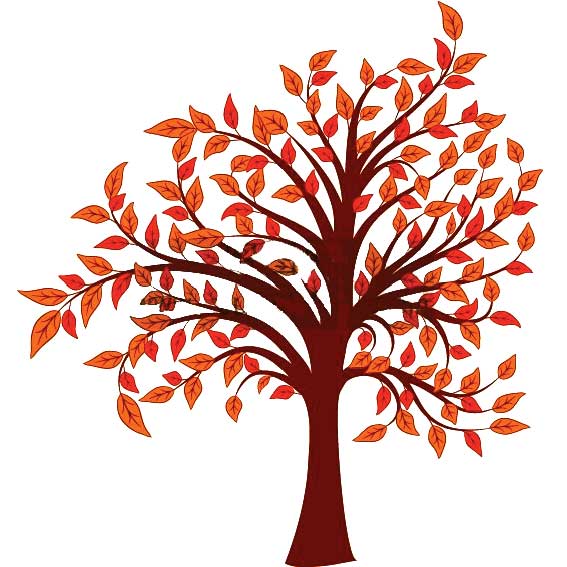 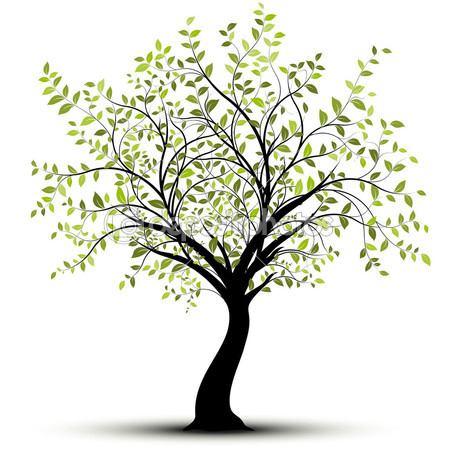 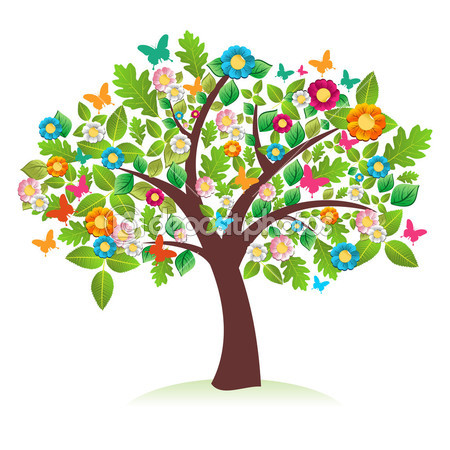 秉持自發、互動、共好的理念，透過與生活情境的結合，
學生能夠理解所學，進而整合和運用所學，
解決問題、推陳出新，成為與時俱進的終身學習者。
[Speaker Notes: 圖片的意涵是不同植物需要不同的土壤、日照、水分、養分等條件才能長成各自的特色12年國教的願景是：提供合適的條件
（多元的課程）讓學生適性學習，適性發展，終身保有不斷更新成長的動力，成為終身學習者！]
課程之連貫統整與多元適性
領域課程可依學校需求彈性組合
國民小學及國民中學課程規劃─學習階段
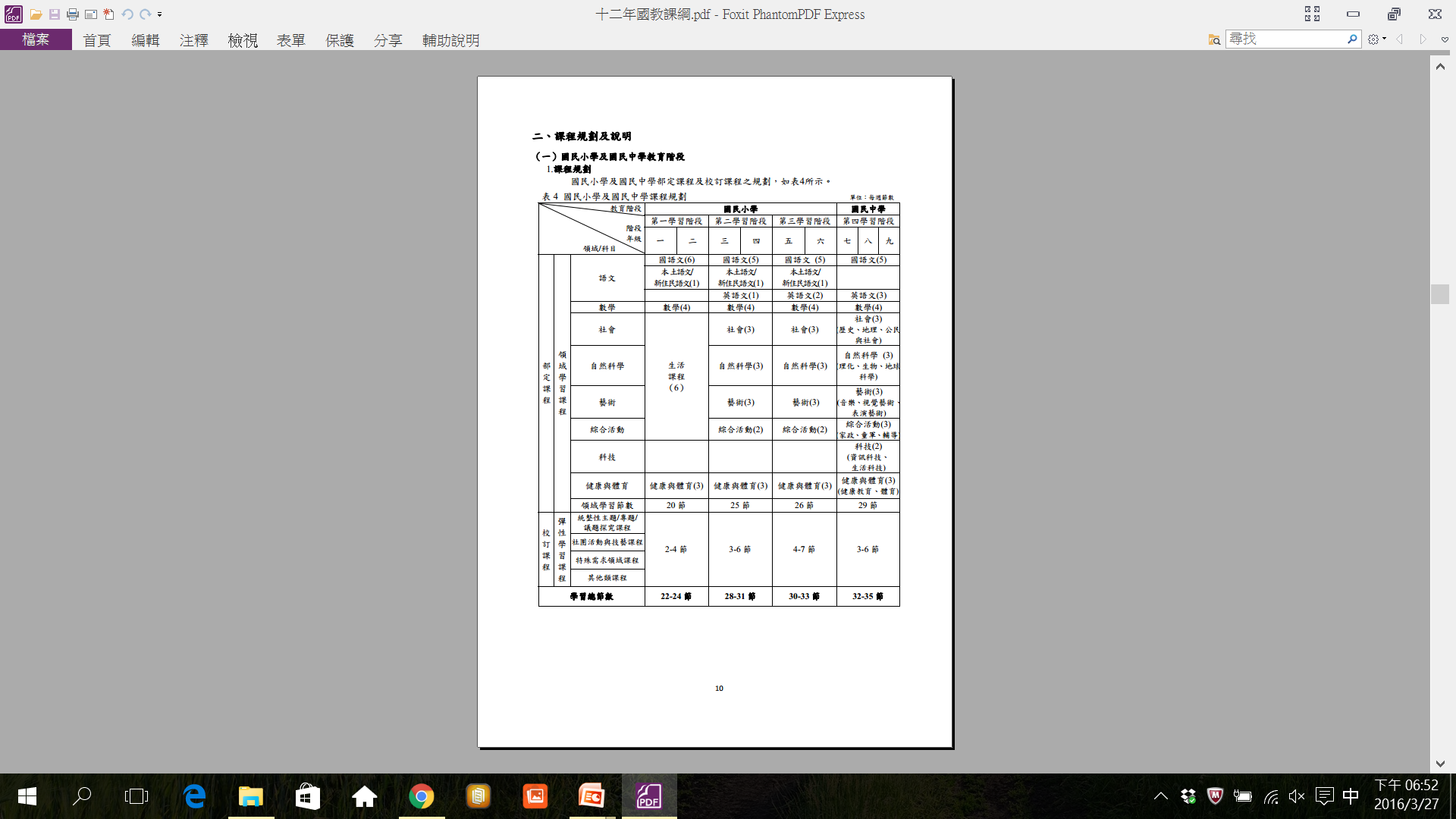 分為五個學習階段：



各領域學習階段統一劃分。
可混齡（跨年級）、班群學習。
以下八張影片取自羅崇喜校長
國民小學及國民中學課程規劃─領域學科1
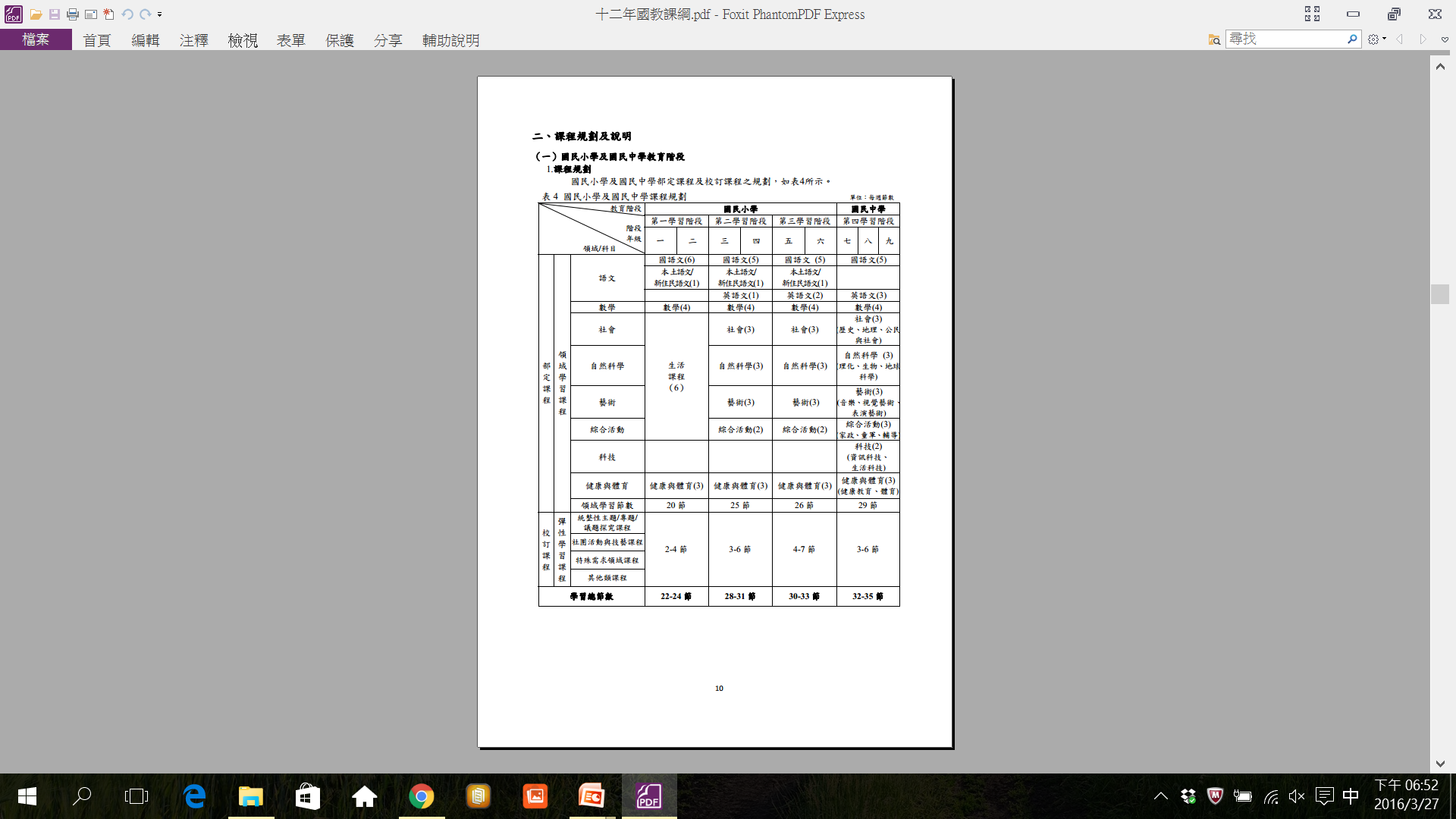 八大學習領域：
  1.自然與生活科技→自然科學、科技。
  2.藝術與人文→藝術。
重大議題融入各領域。
鼓勵跨領域統整、協同教學。
藝術
科技
低年級「生活課程」、「綜合活動」
  分設→融合(綜合活動融入生活課程)
國民小學及國民中學課程規劃─領域學科2
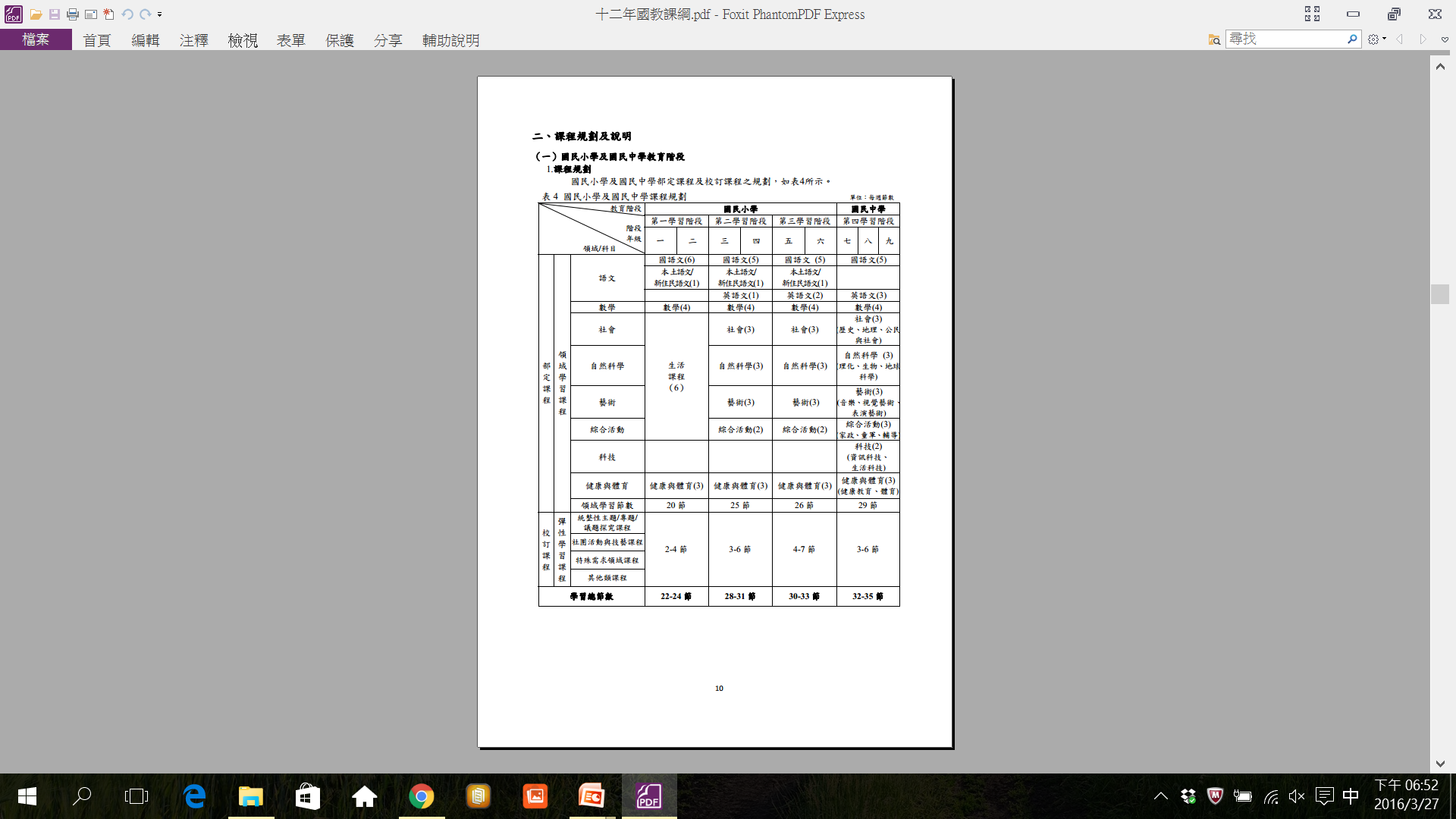 增設「新住民語文」。
國中階段應依學生學習意願，於彈性課程開課。
國民小學及國民中學課程規劃─課程規劃1
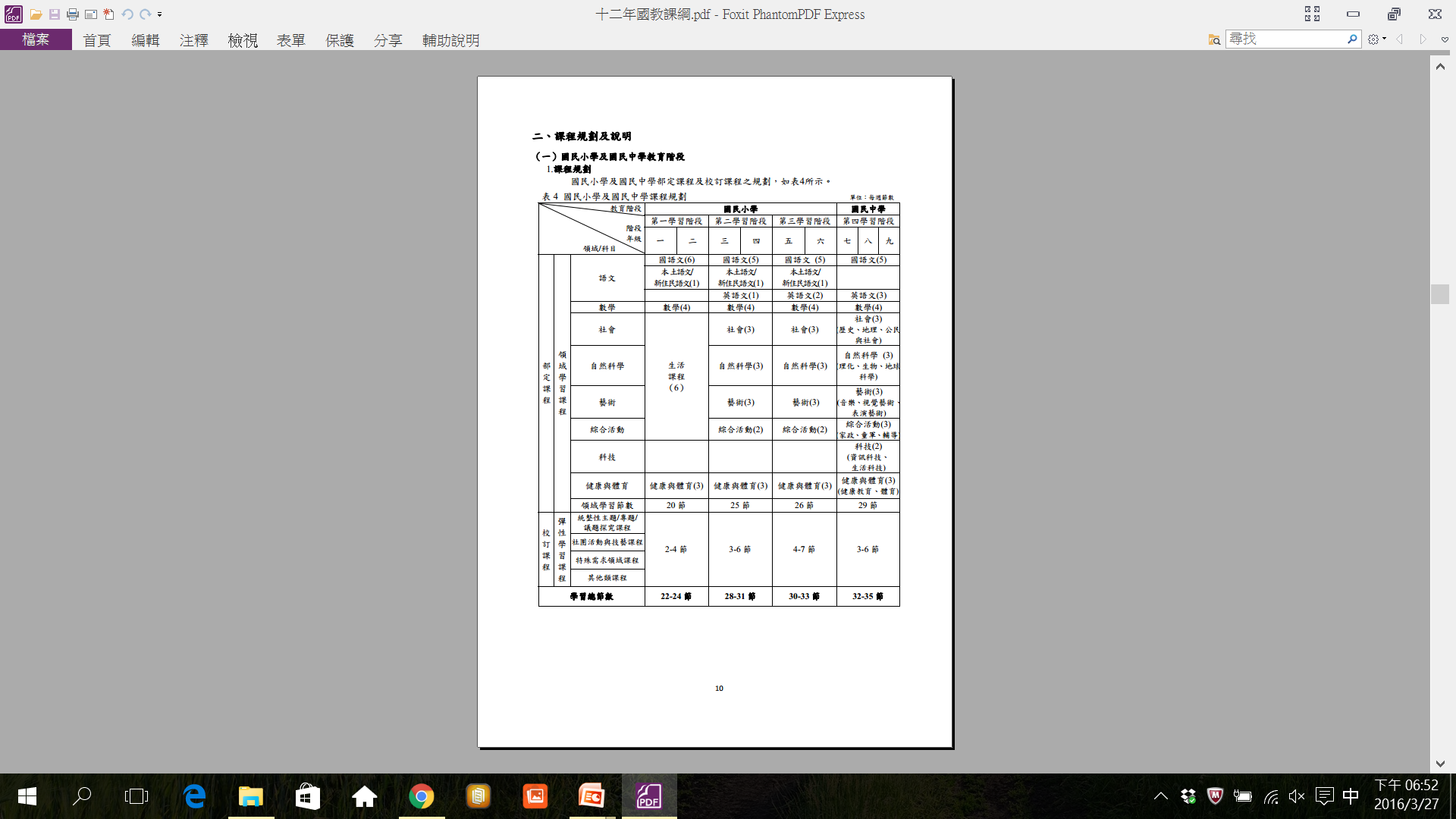 每週僅實施1節課之領域／科目，可採隔週上課或隔學期對開的方式彈性調整。
國民小學及國民中學課程規劃─課程規劃2
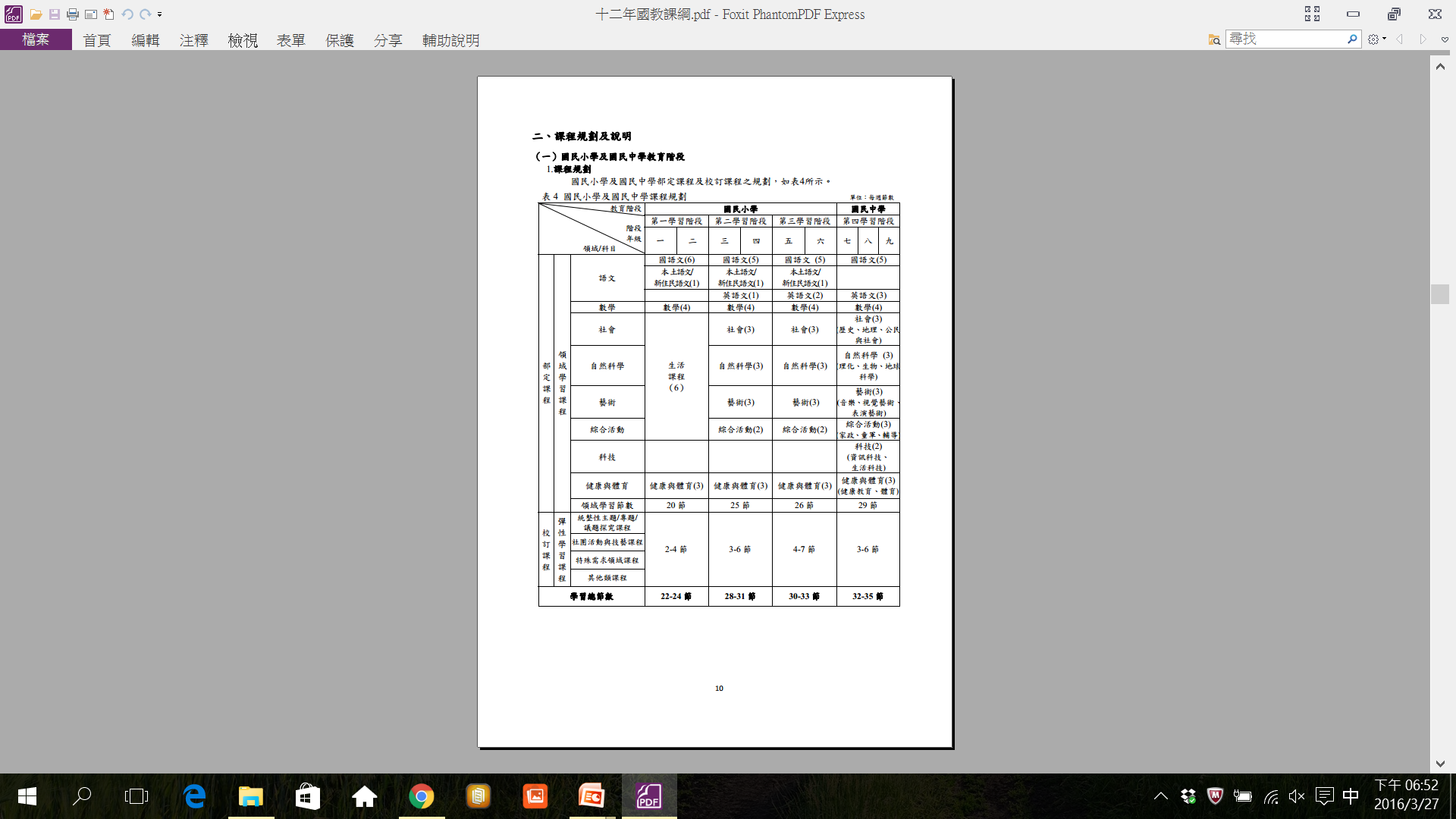 課程的彈性組合：減少每週學習科目數
領域教學／分科教學。
不同年級彈性修習不同科目：不必每科、每學期都修習。
國民小學及國民中學課程規劃─領域學習節數
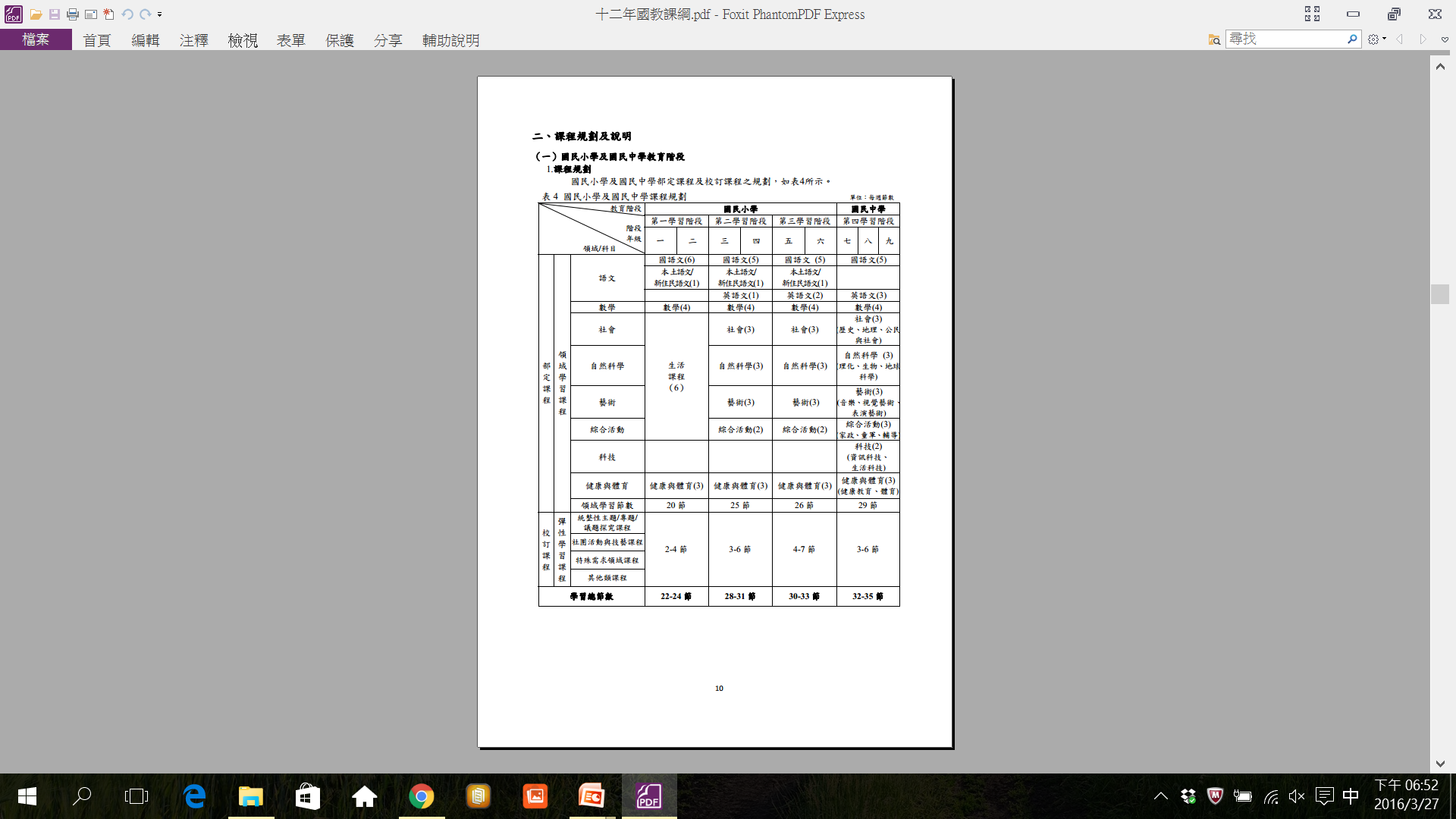 25→26
28、30→29
領域學習節數：
  彈性比例制→固定制。
國民小學及國民中學課程規劃─校訂課程
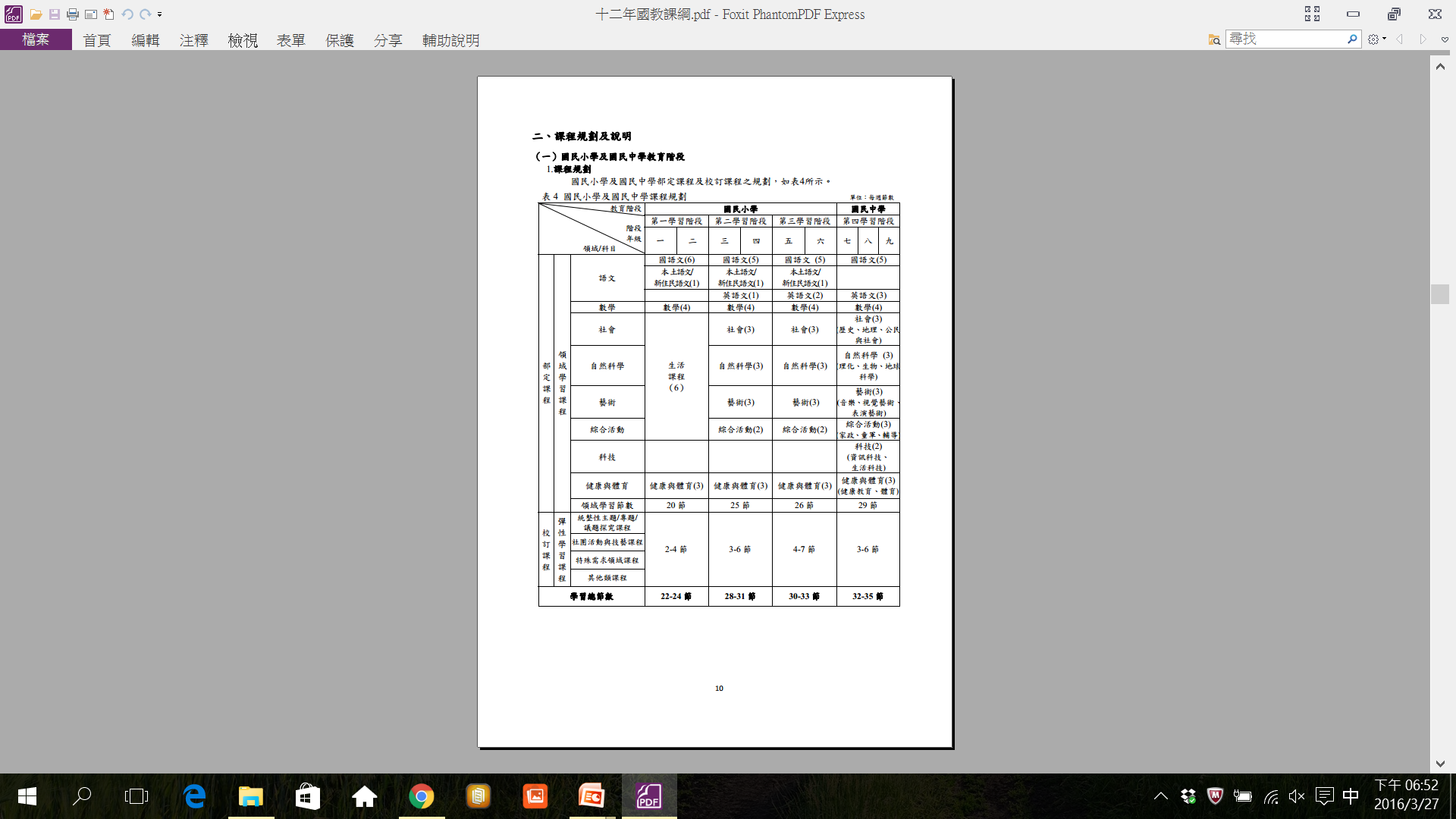 彈性學習需朝「課程」規劃。
訂有四類課程：
統整性主題/專題/議題探究課程：跨領域/科目或結合各項議題
社團活動與技藝課程
特殊需求領域課程
其他類課程
鼓勵跨領域探究及自主學習。
促進適性學習發展。
活化領域學習。
[Speaker Notes: ◎社團活動：可開設跨領域/科目相關的學習活動，讓學生依興趣及能力分組選修，與其他班級學生共同上課。
◎技藝課程：以促進手眼身心等感官統合、習得生活所需實用技能、培養勞動神聖精神、探索人與科技及工作世界的關係之課程為主；或開設與技術型高中各群科技能領域專業與實習科目銜接的技藝課程等。
◎特殊需求領域課程：A.特殊教育學生、B.特殊類型班級學生（體育班、藝才班）。
◎其他：本土語文／新住民語文、服務學習、戶外教育、班際或校際交流、自治活動、班級輔導、學生自主學習等、領域補救教學課程。]
九年一貫課綱及十二年國教總綱之比較
※學習總節數不變
九年一貫課綱及107總綱之課程比較
※學習總節數不變
國民中學及國民小學課程規劃
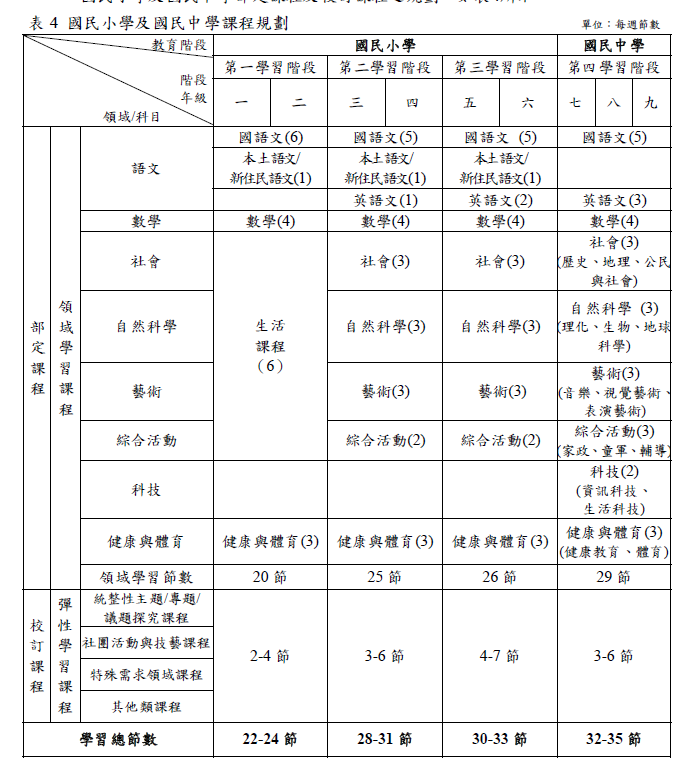 生活課程
(6)
[Speaker Notes: 第一階段生活課程之涵蓋增加綜合活動，特別加底色以凸顯。]
校訂（彈性學習）課程類型
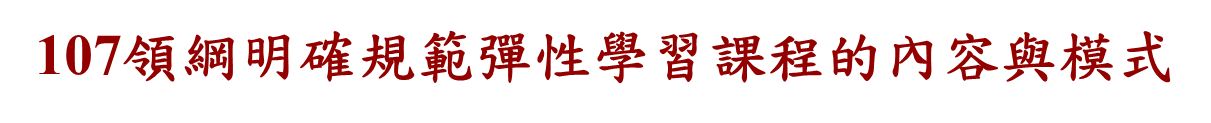 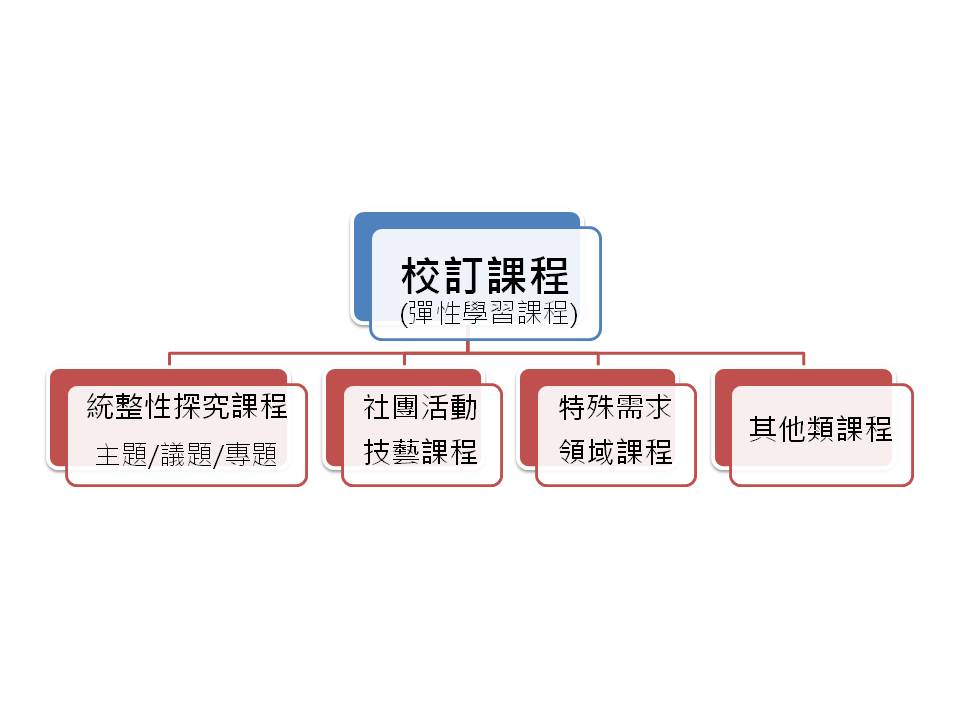 [Speaker Notes: 校訂課程（彈性學習課程）類型，涵蓋統整探究課程、社團活動與技藝課程、特殊需求領域課程及其他類型課程。]
多元適性的校訂（彈性學習）課程
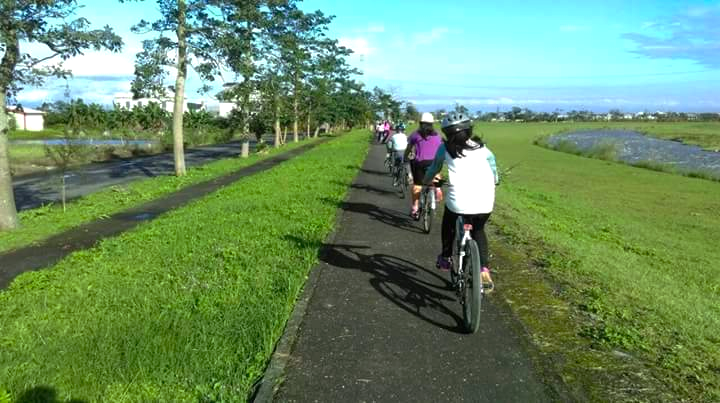 [Speaker Notes: 多元適性的校訂（彈性學習）課程之說明。]
校訂（彈性學習）課程的預期成效
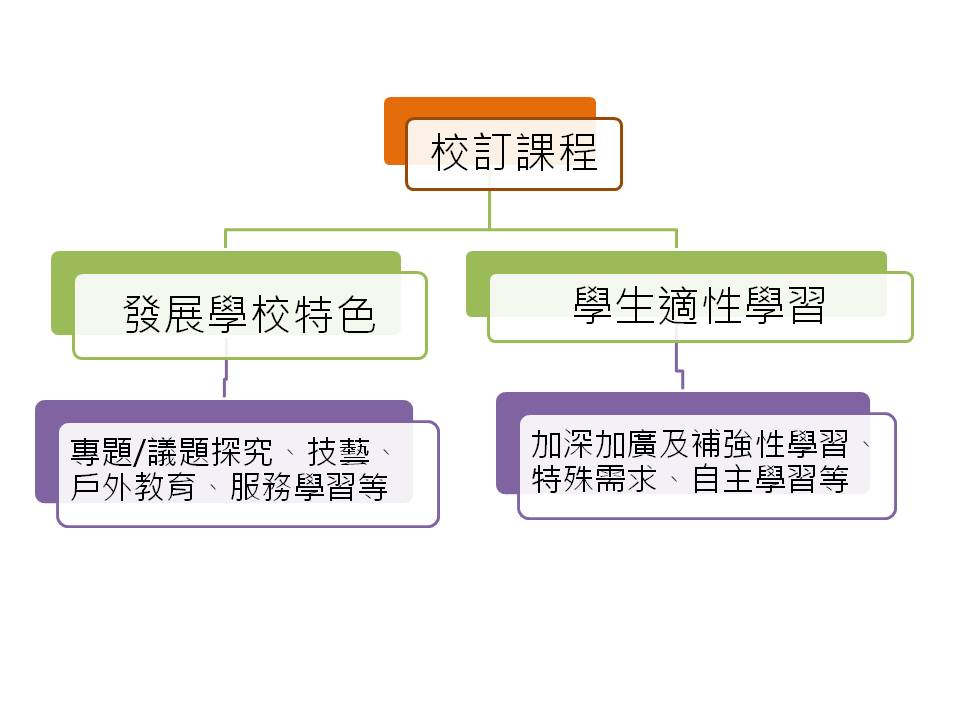 兼顧拔尖與扶弱
帶動教學活化
[Speaker Notes: 校訂（彈性學習）課程的預期成效。]
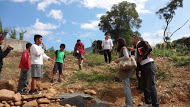 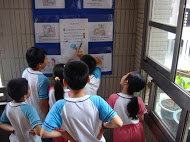 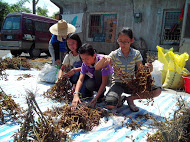 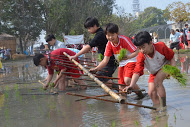 肆、政府層級的準備
圖片來源：屏東縣長榮百合國民小學   彰化縣螺陽國民小學
                    雲林縣華南國民小學          臺南市新泰國民小學
課綱轉化與實施
理念課程
正式課程
知覺課程
運作課程
經驗課程
教室
(Goodlad,J.I.，1979)
國家課程研發、審議及協作機制
課程教學研發系統
課程審議
審議回饋
課程研究與發展
課程審議
課綱研議、規劃與統籌
回饋修正
國教院
技職司
結合學者專家及教師
教育部  
高級中等以下學校教育課程審議會
國教院  
十二年國民基本教育課程研究發展會
提交課程文件
送審
教育部
師資培用與教師專業發展系統
(師培聯盟、教學輔導教師..)
課程推動與教學支持系統
(中央團/學科中心/群科中心..)
中小學師資、課程、教學與評量
協作中心
師資藝教司
國教署
評量與評鑑
(學生學力、入學考試、課程評鑑…)
教育部透過協作中心，
建置並落實完善配套措施
相關單位
[Speaker Notes: 先強調課綱的產生是經由研發、審議、協作等三個面向的系統共同完成。
再一一說明各系統負責之機關或單位。
最後強調課綱公布實施並非完成式，而是進行式，各支持系統（教學、教師專業、評量）持續啟動運作中。以減緩大家對課綱實施之焦慮。]
教育部國民及學前教育署面對新課綱的作為-1---制度、法令與行政的整備
籌劃課程計畫發展與實施輔導措施
設立專責組織運作配套工作小組
建立十二年國教課程評鑑機制
修訂教科書審定辦法
研議輔導團隊組織定位與功能
修訂國民中小學生成績評量準則
研議區域共聘師資措施
建置整合課程與教學資源平臺
教育部國民及學前教育署面對新課綱的作為-2---研議現場教師關心的配套
研議跨領域之
   協同教學教師授課節數
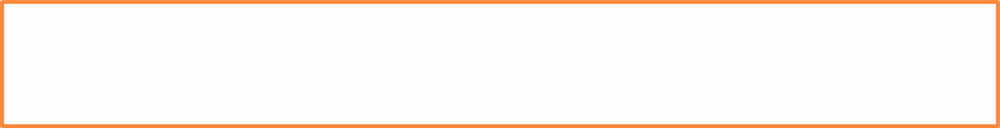 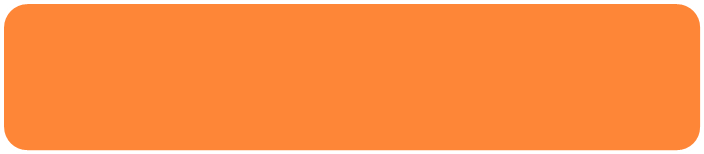 研擬校長及教師
  公開授課相關實施規範
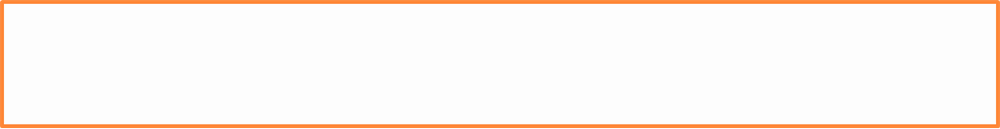 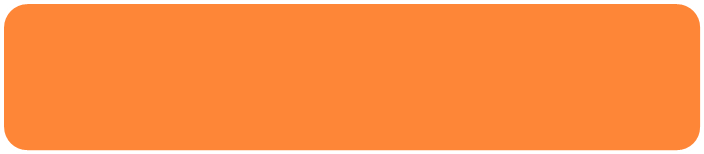 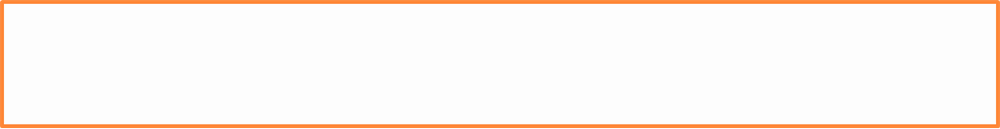 研議彈性學習課程
  實施相關事宜
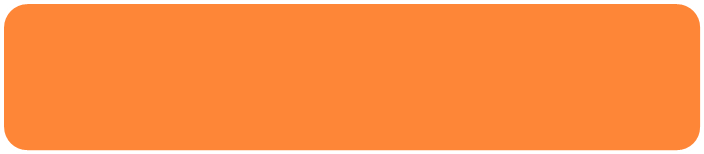 研擬各項議題融入
  各領域課綱相關事宜
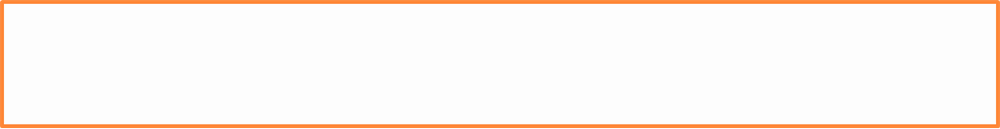 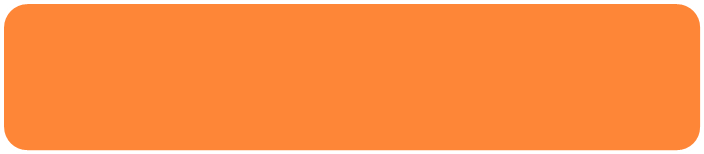 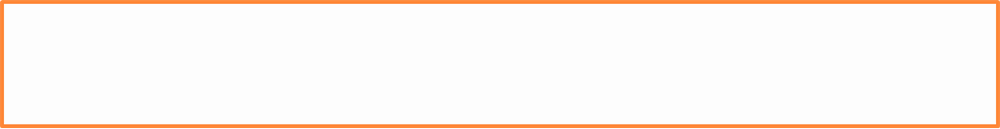 發展核心素養
  學習表現評量內涵
教育部國民及學前教育署面對新課綱的作為-3---前導型學校、宣講及推廣
地方政府面對新課綱的因應與準備-1
[Speaker Notes: 建議三可參考P45/P46國教院提供之資源。]
地方政府面對新課綱的因應與準備-2
國家院備有總綱導讀、宣導影片、專書、案例等資料，可供下載
了解新課綱--可參考及運用資源
課綱：總綱、總綱Q&A、領綱、領綱Q&A
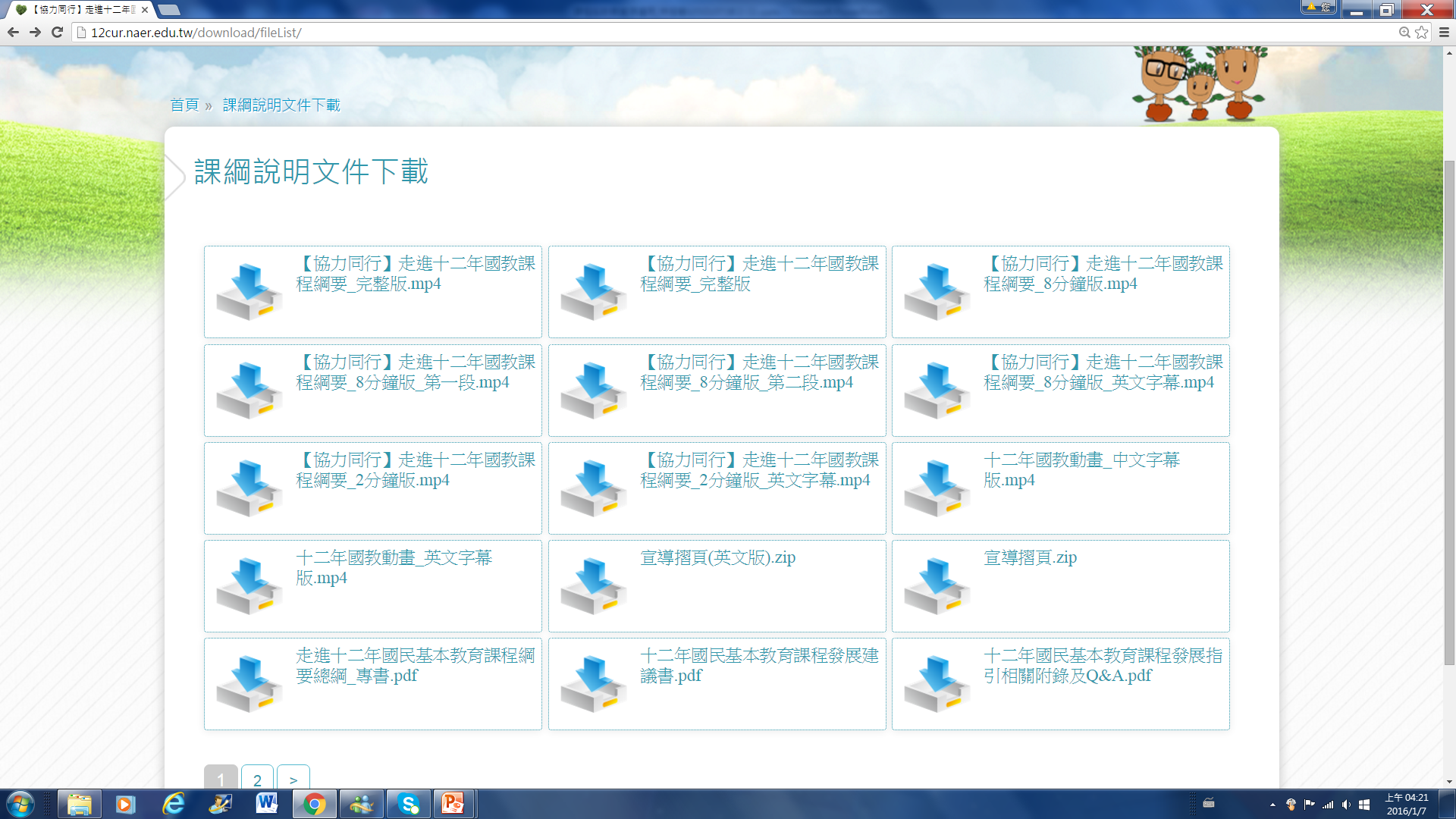 影片：完整版、8分鐘版、2分鐘版的總綱介紹
(熱騰騰)
案例及影片：邁向新課綱的第一哩路
動畫：中/英文字幕版
專書：《同行》、摺頁、領綱課程手冊
研究：基礎性研究、課程發展建議書、課程發展指引
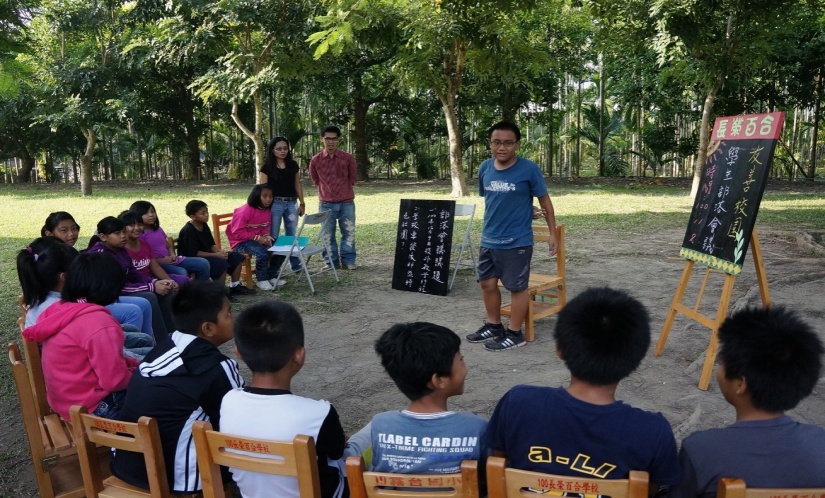 圖片來源：長榮百合國小
伍、學校邁向107課綱的準備
‧素養導向教學‧學校本位課程
[Speaker Notes: 圖片內容：右圖意指學生自主探索,  左圖是學生召開小小部落會議的情形,  學生關心身邊的公共議題,  邁向互動共好！]
國民中小學面對新課綱的因應
學校本位課程
素養導向教學
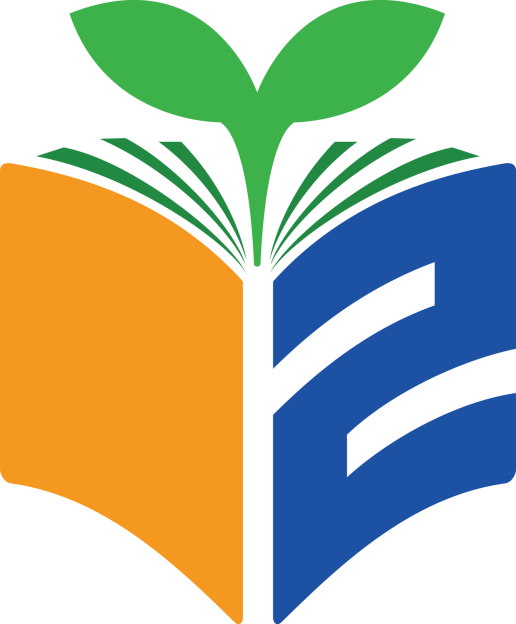 專題探究
落實多元評量
自主學習
課程彈性組合
教師專業學習
57
鼓勵教師專業進修
本土
語文
新住民語文
科技
領域
第二外國語文
因應課綱的改變
若干領域/科目的師資需求將增多
[Speaker Notes: 特別強調鼓勵老師第二專長進修。]
課程的改變(學校整體端)
--健全學校課程發展
教學研究與公開授課
學校課發會運作
學校課程計畫
課程領導與學習社群
家長參與及社區協作
總綱鼓勵從學校本位課程觀點整合部定課程及校訂課程
部定課程：
由國家統一規劃，以養成學生的基本學力，並奠定適性發展的基礎。
部定
課程
校訂課程
校訂課程：
由學校安排，以形塑學校教育願景及強化學生適性發展。
圖片來源: http://www.nipic.com/show/4/79/5437409k2418f424.html
[Speaker Notes: 部定課程與校訂課程相生相成。]
校訂(彈性學習)課程（我們可以滿足孩子更大的學習需求）
跨領域/科目或結合各項議題
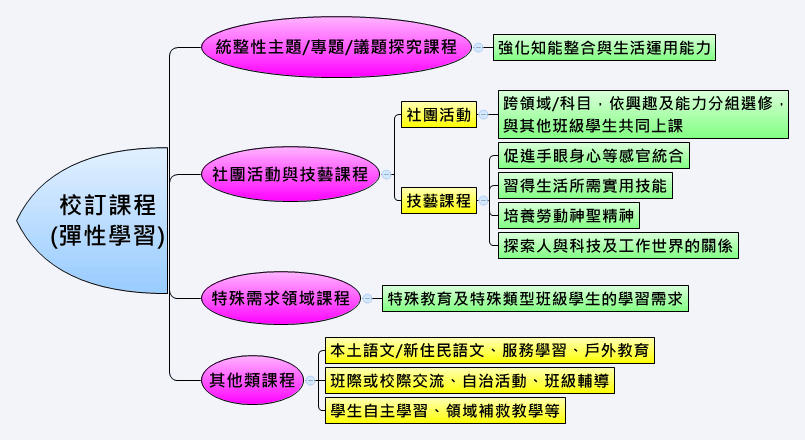 [Speaker Notes: 強調校訂課程，四種可能的課程規劃之意涵。]
學校課程發展委員會因應新課綱注意事項
領域
學習
(部定課程)
課程發展委員會組織要點→學校校務會議通過→成立學校課程發展委員會→設各領域/群科/學程/科目教學研究會檢視學校願景與目標（目標是否符應基本理念ヽ核心素養）
每節分鐘數是否調整
是否調整/重組領域節數(≦1/5)→各學習型式的跨領域統整課程
英語文二ヽ三階段是否調整
第四階段領域是否分科
是否採行協同教學
[Speaker Notes: 是否調整/重組領域節數(≦1/5)→各學習型式的跨領域統整課程:指本統整課程時間節數不得超過統整的各領域(≦1/5)
第四階段領域是否分科:指自然或藝文及社會領域
協同教學:經費是上級機關訂定一定規則]
課程的改變(教師教學端)
--朝向素養導向的教學
整合知識、技能與態度
情境化、脈絡化的學習
學習歷程、方法及策略
實踐力行的表現
教師教學V.S.學生學習
教師教學
學生學習
著重扮演「助學者」的角色，以培養學生適應未來社會生活和解決問題的統整能力。
可透過提問、討論、欣賞、展演、操作、情境體驗等有效的教學活動與策略，引導學生創造與省思，提供學生更多參與互動及力行實踐的機會，以強化學生主動學習的角色。
對周遭環境保持好奇心，並能進行主動地探索、體驗、試驗、尋求答案與合作學習。
積極正向的參與家庭、學校、社會生活，並能主動地與周遭人、事、物及環境的互動中觀察現象，尋求關係，解決問題。
關注將所學內容轉化為實踐性的知識，落實於生活中，以開放心胸來適應及參與社會生活。
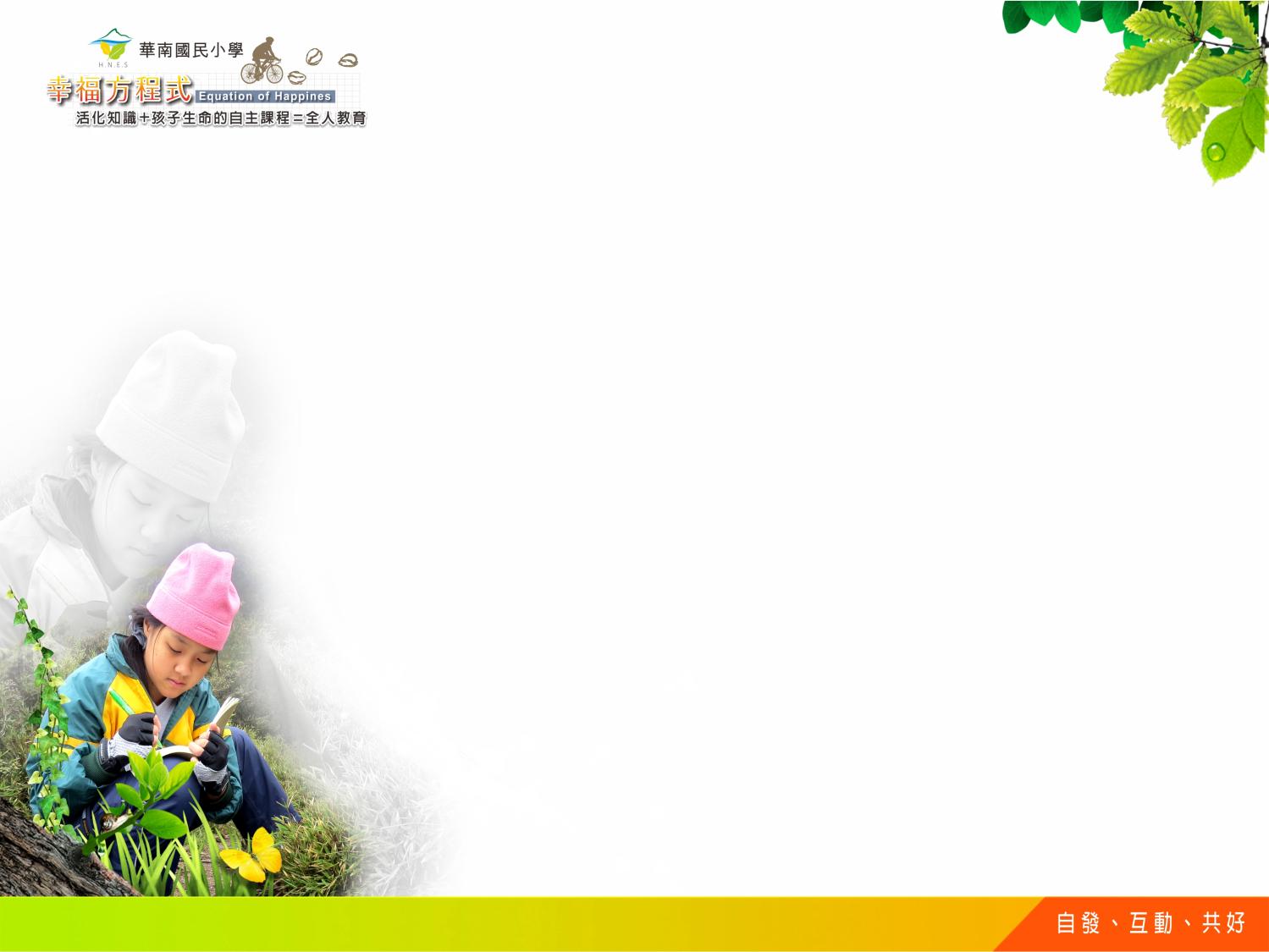 學校困境
少子化與偏鄉
學習落差
小校裁併與師資不穩定
課程活化與教師增能
學生多元能力的建構
合作與跨校資源共享
課程圖像、模組教學與教師專業提升、跨校策略聯盟
課程目標
自發、互動、共好
核心理念
啡你不可
啡嚐生態
細說原鄉
啡躍國際
藝術啡凡
產業課程
高峰課程
春：原鄉踏查
夏：自主服務旅行
秋：百岳溯溪登頂
冬：單車走讀
華南國小：幸福方程式課程架構
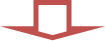 自主的產出
學校介紹
方案背景
方案成效
故事流傳
方案策略
方案理念
方案內容
發展歷程
方案目標
[Speaker Notes: 幸福方程式〜有超連結
http://teachernet.moe.edu.tw/Upload/BenchMark/2578/B38%E9%9B%B2%E6%9E%97%E7%B8%A3%E5%8F%A4%E5%9D%91%E9%84%89%E8%8F%AF%E5%8D%97%E5%9C%8B%E6%B0%91%E5%B0%8F%E5%AD%B8---%E6%96%B9%E6%A1%88%E5%85%A8%E6%96%87.pdf]
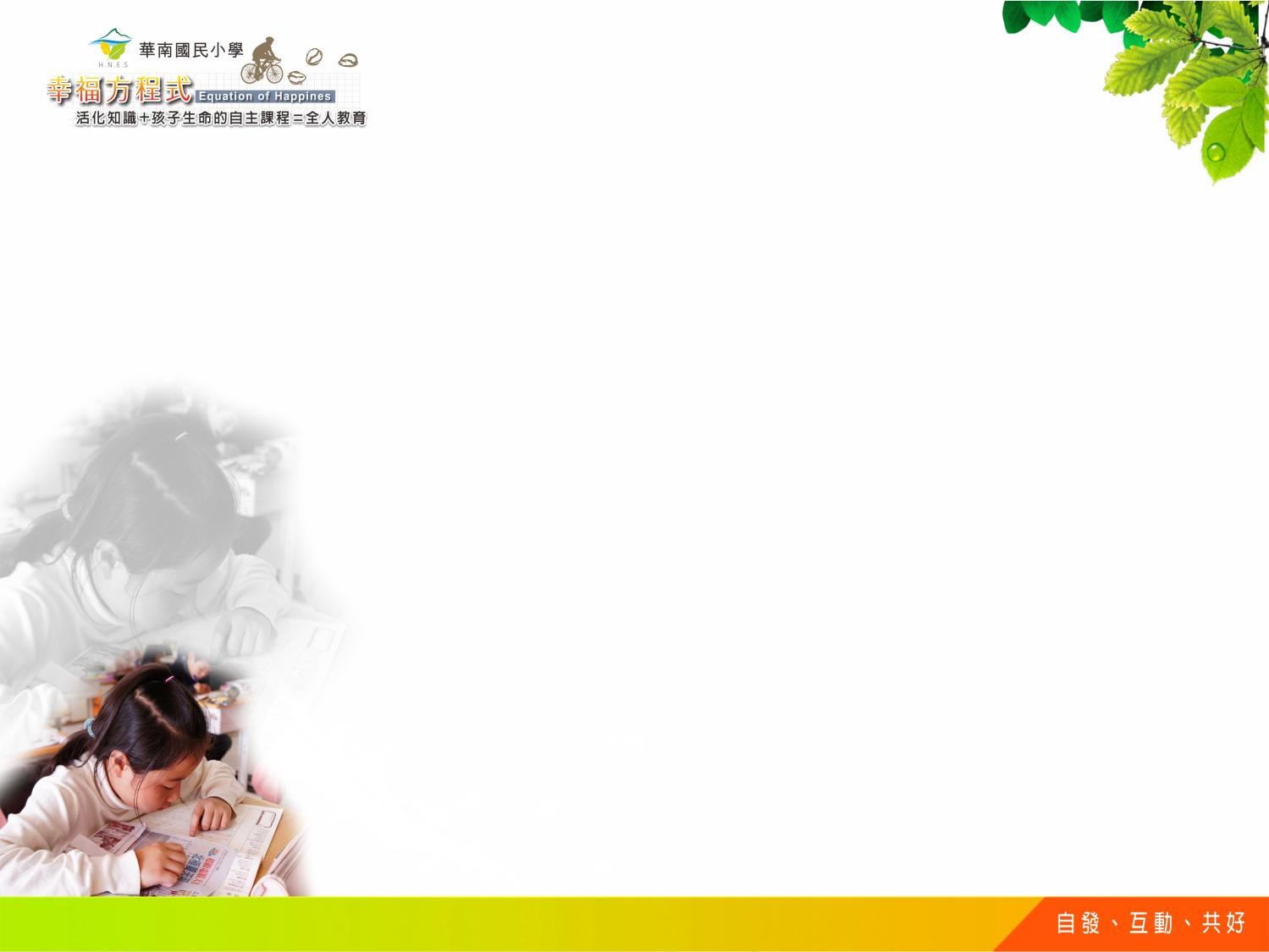 細說原鄉
啡躍國際
(46節)
藝術啡凡
(41節)
啡你不可
(40節)
啡嚐生態
(47節)
主題軸
鍛鍊孩子觀察、體驗、理解、表達、創作能力，成為稱職的記者。
鍛練孩子體驗、探索、操作與解決問題的能力，成為一個實務的行動者。
透過走讀、討論，厚實對人、對家庭、對社區、對土地的愛與關懷。
培養藝術知能，啟發藝術潛能、讓孩子成為一個美的鑑賞者。
教學
目標
幸福方程式
核心課程
一年級
開心農園(6節)
魔豆成長日誌 (7節)
魔豆的故事(7節)
美麗的家園(8節)
體驗
咖啡細語(8節)
眉啡色舞(5節)
實畫實說(8節
最佳杯具(6節)
二年級
探索
單元
三年級
社區的行業(6節)
名偵探小柯南(5節)
社區生活地圖(7節)
自然中的藝術(8節)
學習
紅果MODLE(6節)
小水滴的旅行(6節)
家鄉的自然環境(3節)
咖啡香頌陶笛樂(3節)
四年級
禮讚
我是小記者(8節)
山河大地(16節)
台灣業(11節)
創意包裝(11節)
旅行
五年級
家鄉小天使(7節)
跟著候鳥去旅行( 5天7節)
關懷
六年級
最後的夏天(6節)
美麗的印記(7節)
融入領域
社會領域、綜合
語文領域、彈性
生活、自然
生活、藝文領域
高峰課程展演
原鄉踏查紀錄片、走讀台灣新視野、百岳淬鍊溯溪遊、服務學習自主行
實踐以學生為主體的的自主性學習
學校介紹
方案背景
方案成效
故事流傳
方案策略
方案理念
方案內容
發展歷程
方案目標
[Speaker Notes: 幸福方程式~有超連結http://teachernet.moe.edu.tw/Upload/BenchMark/2578/B38%E9%9B%B2%E6%9E%97%E7%B8%A3%E5%8F%A4%E5%9D%91%E9%84%89%E8%8F%AF%E5%8D%97%E5%9C%8B%E6%B0%91%E5%B0%8F%E5%AD%B8---%E6%96%B9%E6%A1%88%E5%85%A8%E6%96%87.pdf]
桃子腳國中小：不改而改、不行而行
1.發展校訂課程：
以現行「校本課程地圖」為本，賡續發展校訂課程方案。
2.實踐部定課程：
以「校訂課程」融入、詮釋、轉化與實踐「部定課程」。
3.建構校本課程：
統整「部定」與「校訂」課程，建構獨特「校本課程」。
4.型塑獨特臉譜：
以「課程發展」帶動「學校發展」，型塑學校獨特臉譜。
桃子腳國中小課程發展圖像
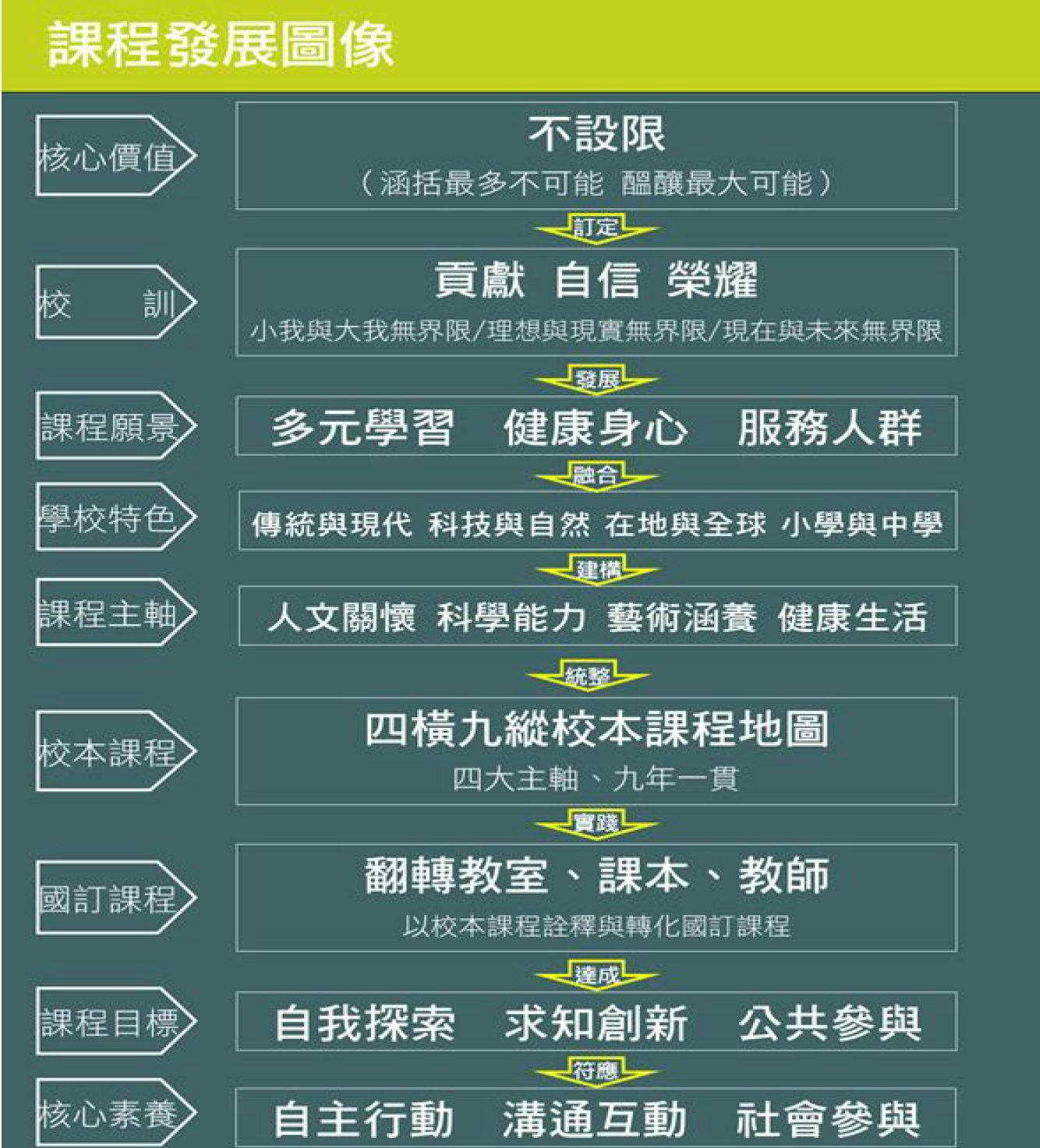 [Speaker Notes: 連結http://www.tykjh.ntpc.edu.tw/editor_model/u_editor_v1.asp?id={A71BADC5-6B4A-4EEB-89EC-FB626E7BC356}]
2016準備階段--邁向新課綱轉化第一哩路
學校及教師可著手準備：
整裝待發
課綱轉化相關輔助工具
建立課綱轉化核心團隊
發展課綱轉化計畫、策略與進程規劃
掌握及理解新課綱
盤整學校課程現況、亮點及問題
確認課綱轉化目標、重點
YOUR TEXT
[Speaker Notes: 很重要需強調]
結語
成就每一個孩子是我們共同的希望，也就是新課綱彰顯「學習主體」、「致用實踐力」的核心理念。
新課綱正在中央、地方及學校準備下展開，需要「行政、研究、配套」三合一支持。
新課綱的實踐，需要「學校、教師、學生」
  一起來參與〜
      學校－形成討論對話的專業氛圍
      教師－成長專業多元並活化教學
      學生－願意並自主學習深化所學
簡報結束 Q與A
討論與實作議題-1
從學校既有的基礎與利基出發，
107新課綱有哪些可以運用或轉化的空間，讓它更可以實踐我們對教育的想望？
面對107課綱，學校課程及教學可能造成的影響是什麼？得做哪些調整與因應？
領域學習
統整性主題/專題/議題探究課程
特殊需求領域課程
跨領域/科目課程
社團活動與技藝課程
其他類課程：（         ）
討論與實作議題-2
運用107新課綱的課程類型，結合學校既有的基礎與利基
怎樣將它們組合？彼此的關係或層次？
節數安排及重點內涵？
透過這樣安排，想達成什麼？
領域學習
統整性主題/專題/議題探究課程
特殊需求領域課程
跨領域/科目課程
社團活動與技藝課程
其他類課程
部定必修
校訂必修
加深加廣選修
多元
選修
補強性
選修
團體活動
彈性學習